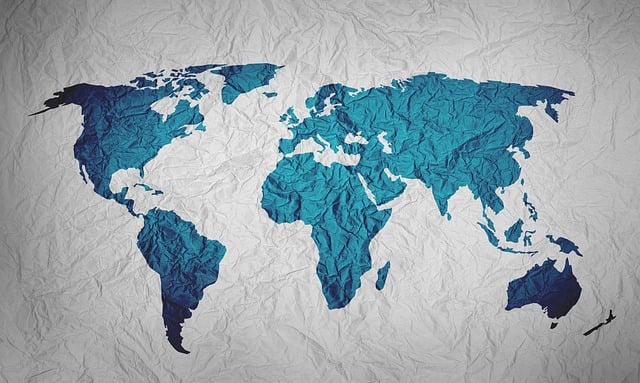 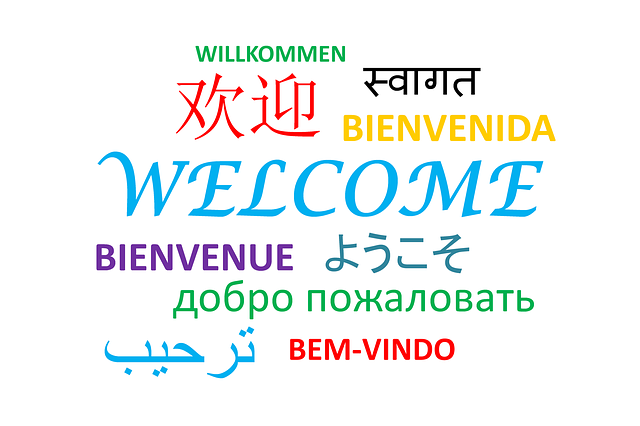 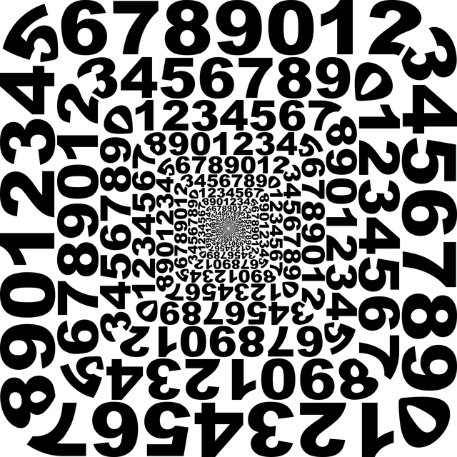 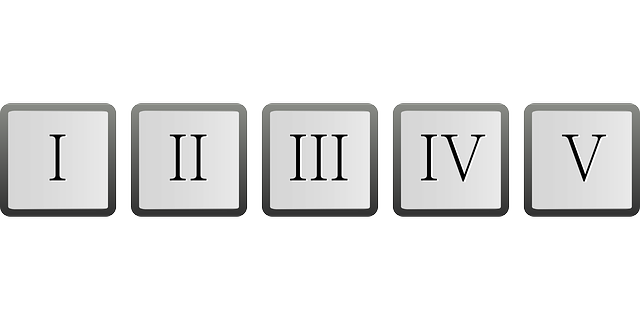 Year 8: International maths
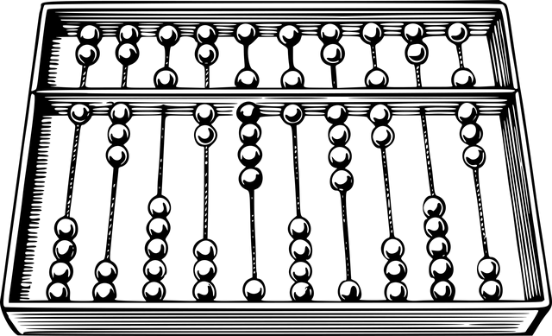 Is Maths a universal language?
[Speaker Notes: Image by Yuri from Pixabay, Clker-Free-Vector-Images from Pixabay, Image by Tumisu from Pixabay, Image by OpenClipart-Vectors from Pixabay, Image by Gordon Johnson from Pixabay]
8.6.23
Starter game
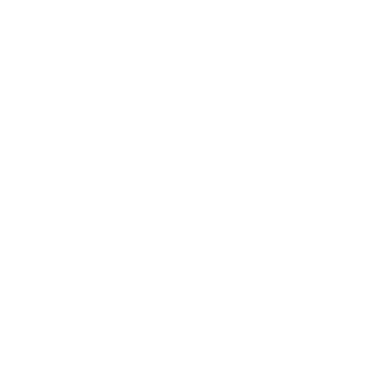 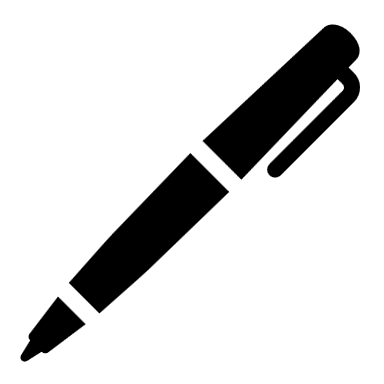 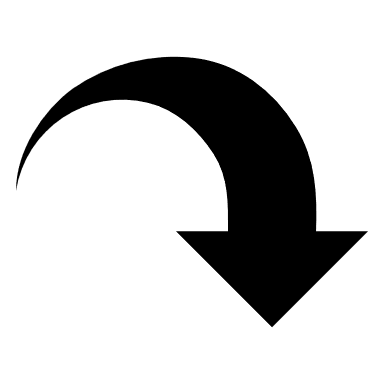 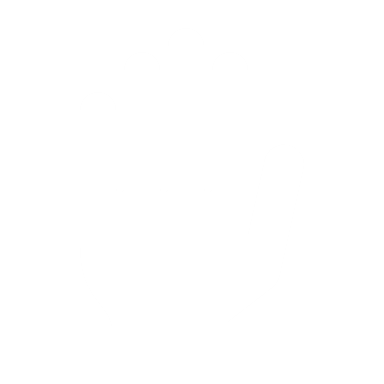 八
hachi
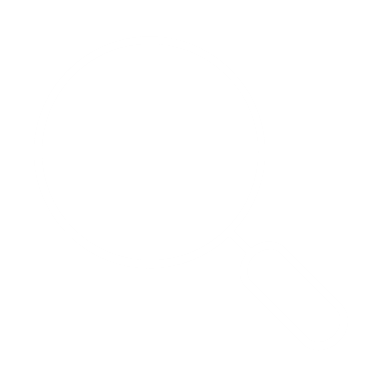 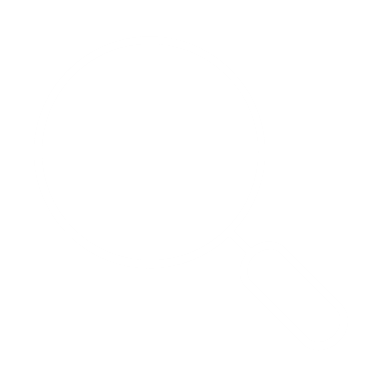 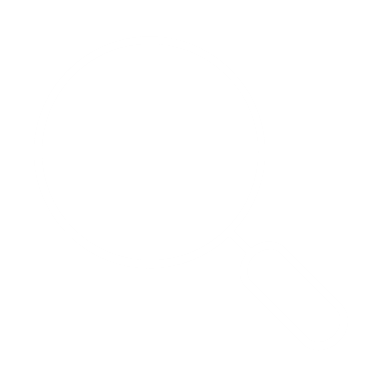 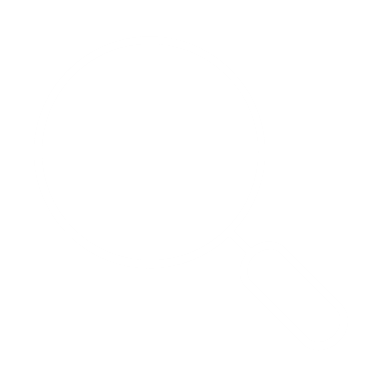 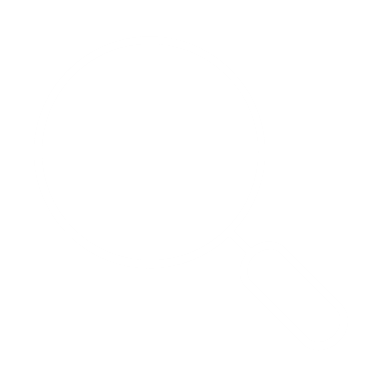 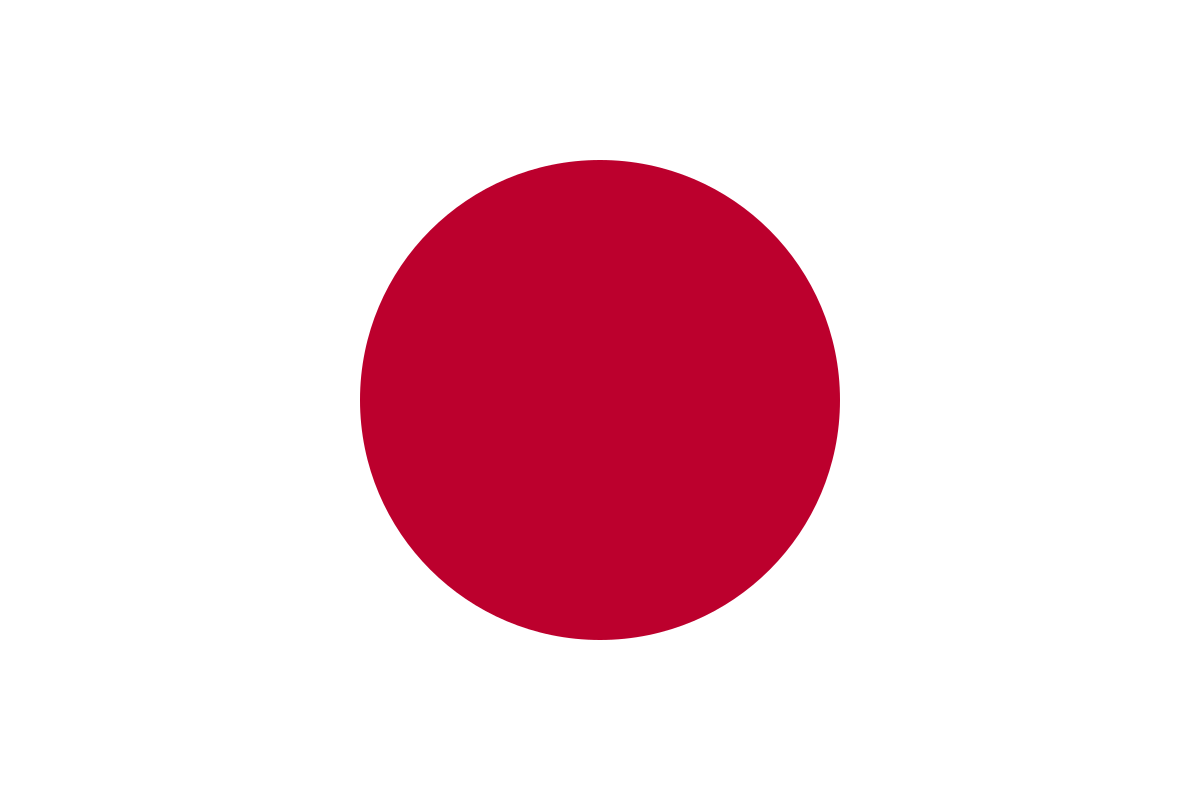 A
C
E
B
D
otte
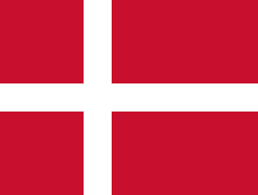 shmona שְׁמוֹנָה‎
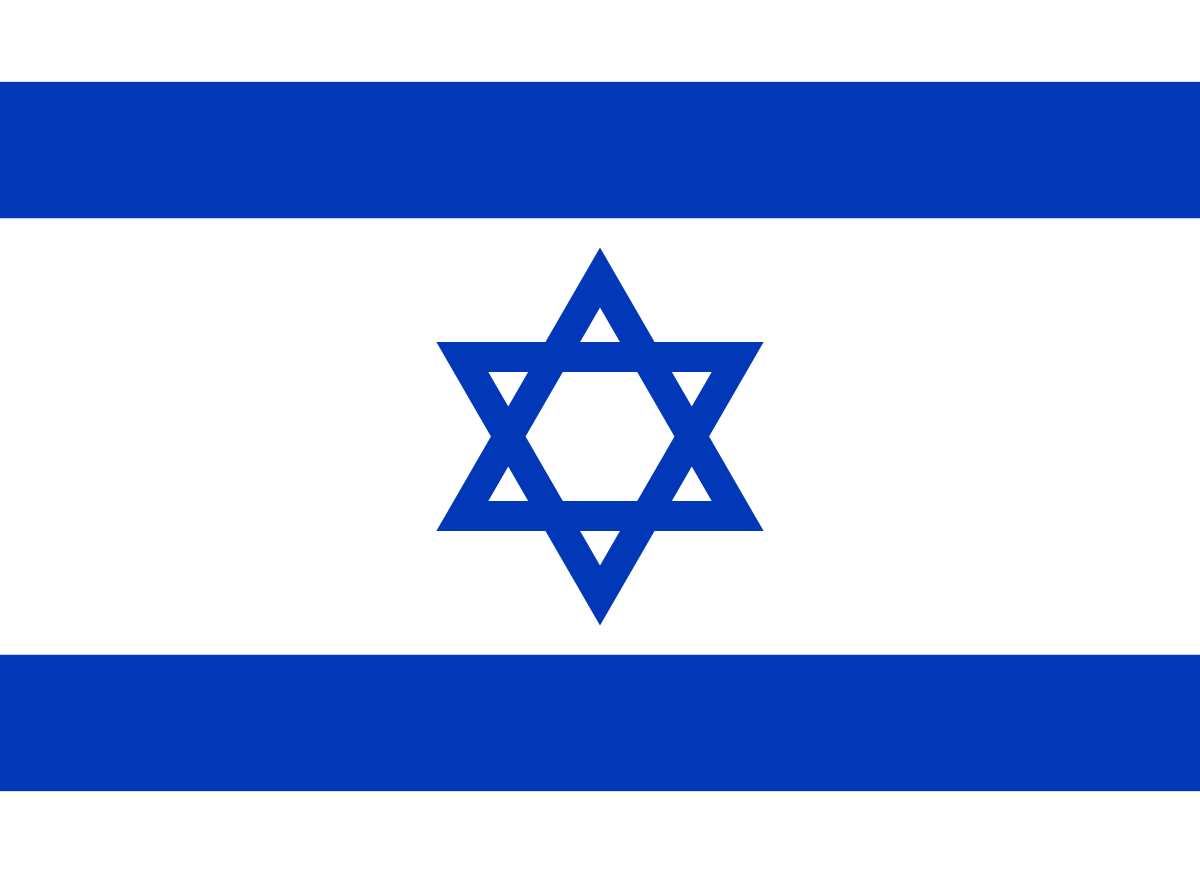 acht
huit
Reveal answer?
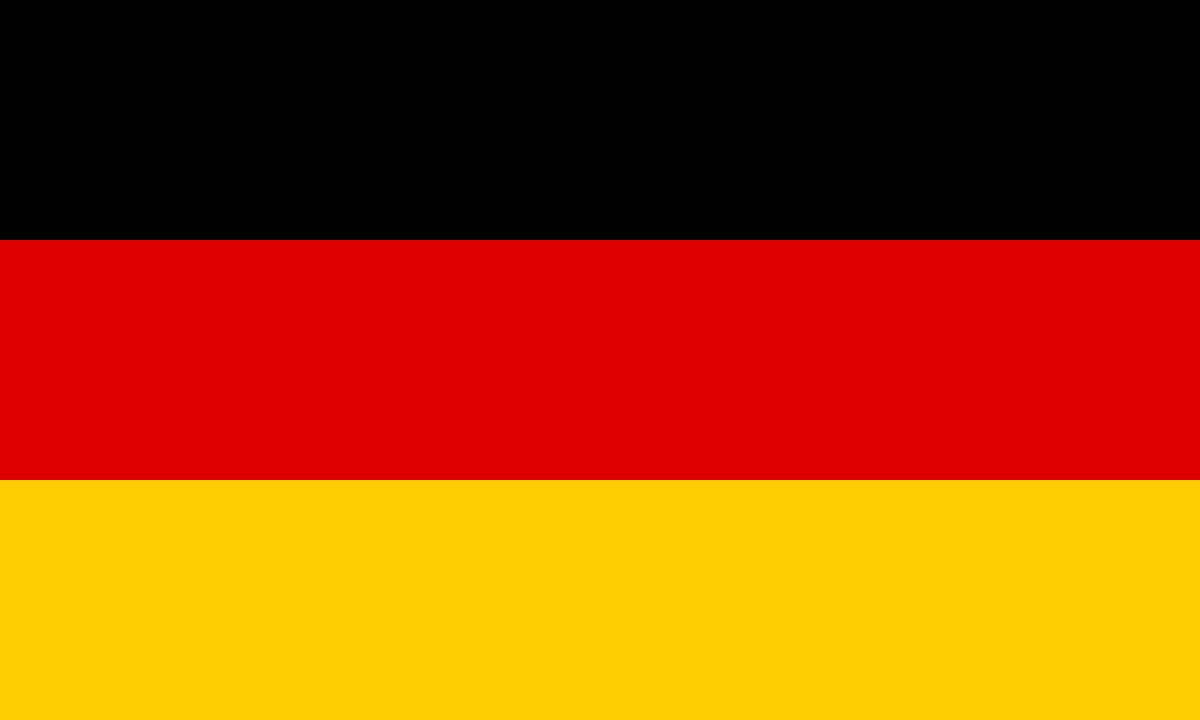 8
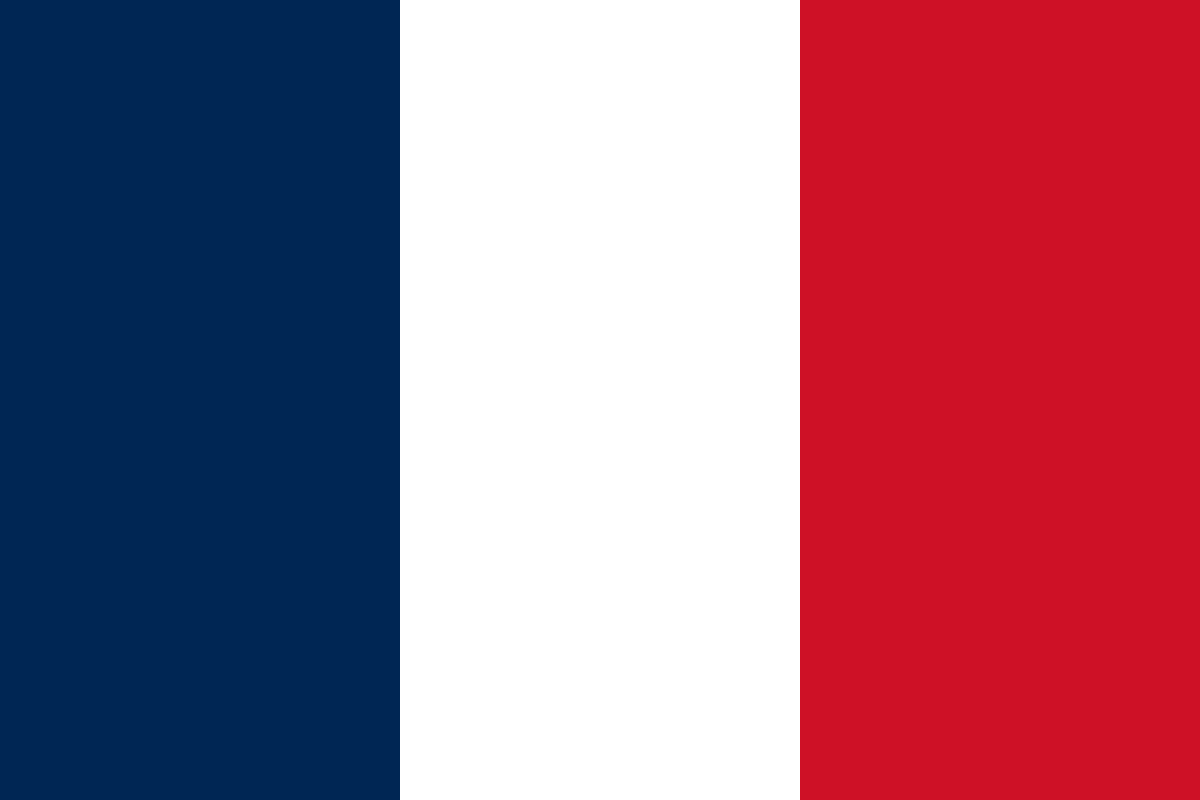 [Speaker Notes: A Japanese, B Danish, C Hebrew, D German, E French – answer is 8!]
dau ddeg pedwar
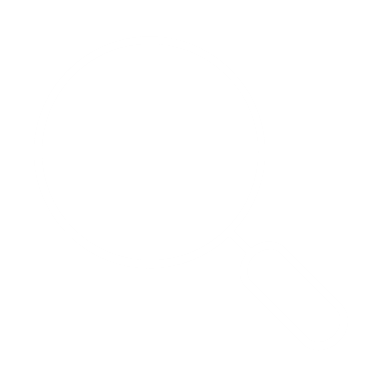 B
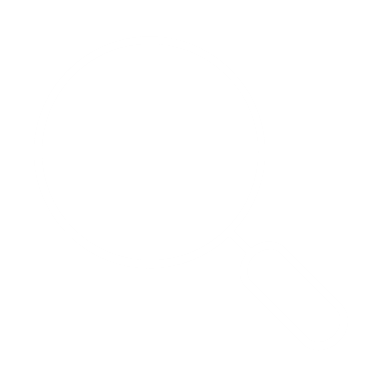 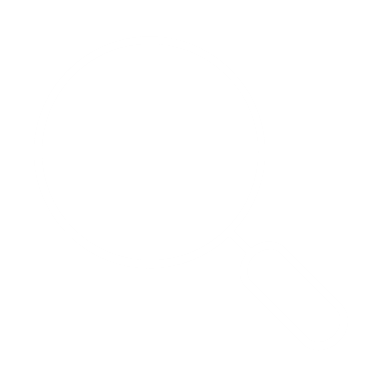 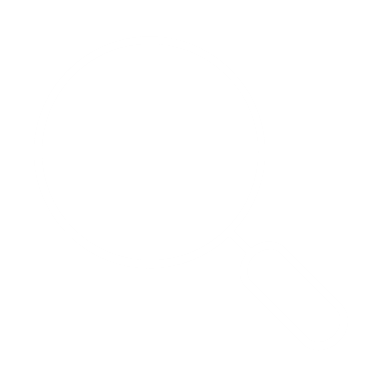 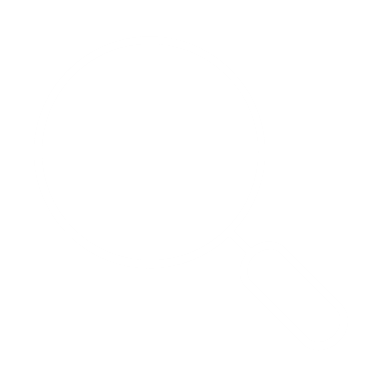 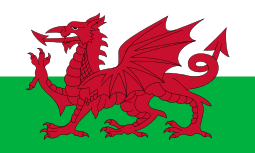 A
C
E
D
amashumi amabili nane
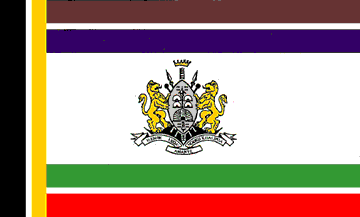 ventiquattro
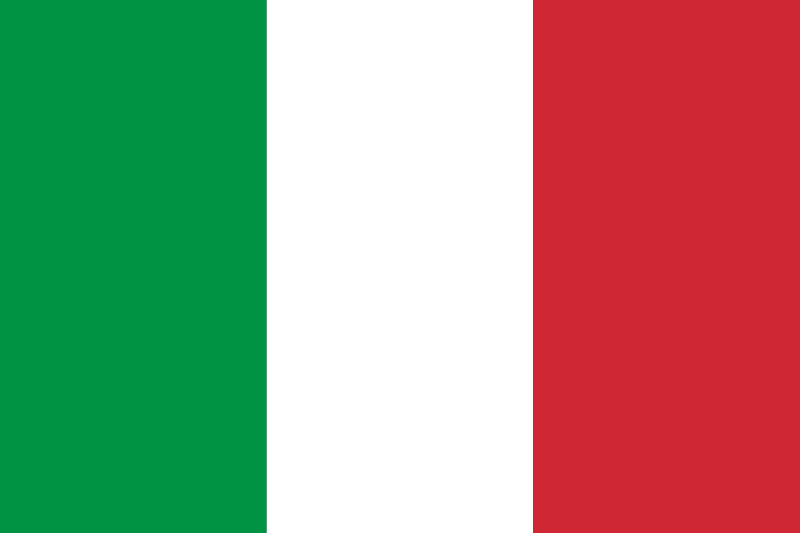 24
yirmi dört
XXIV
(vīgintī quattuor)
Reveal answer?
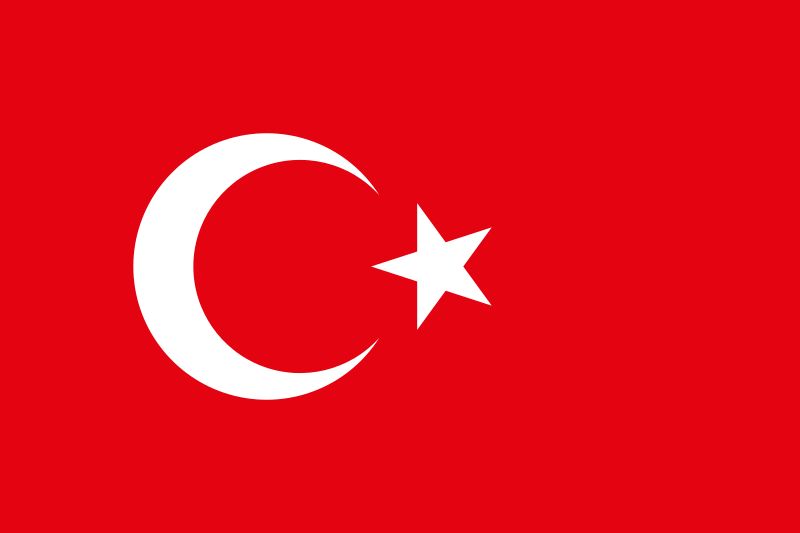 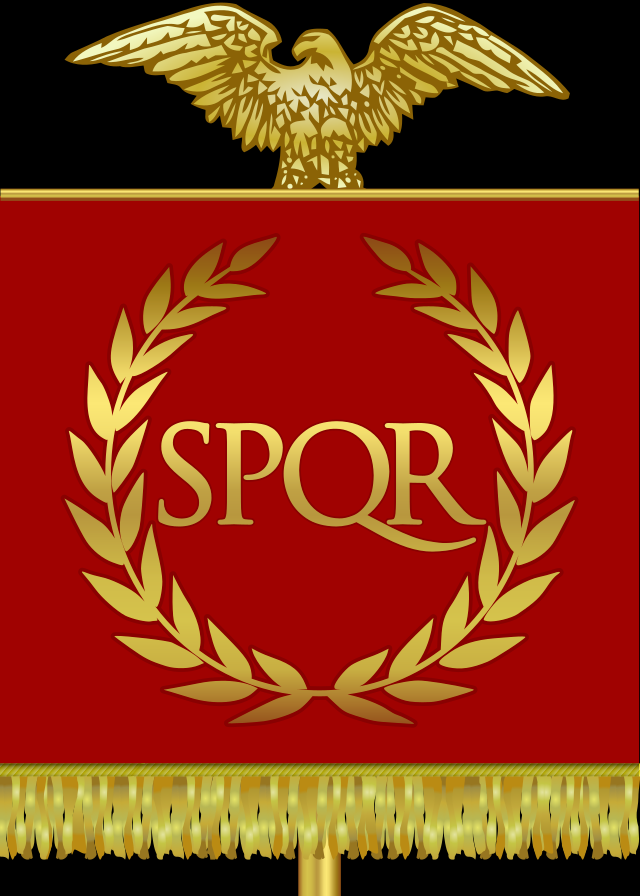 [Speaker Notes: A Welsh, B Zulu (South Africa), C Italian, D Turkish, E Latin]
tchinze
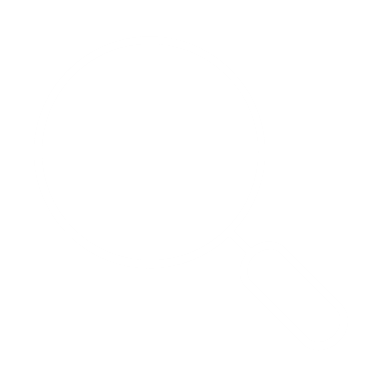 B
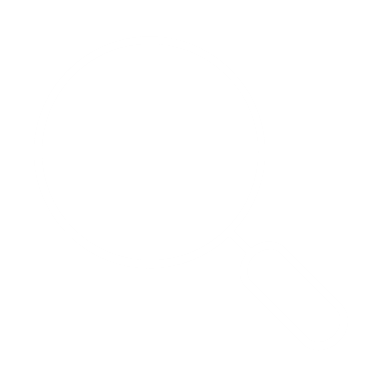 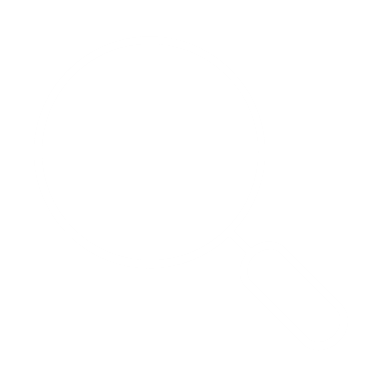 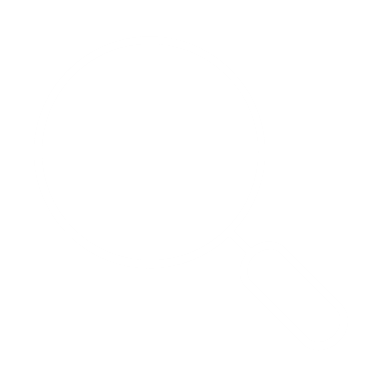 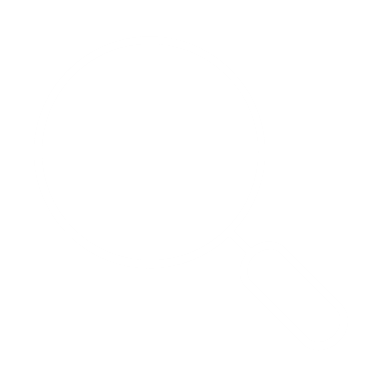 A
C
E
D
quince
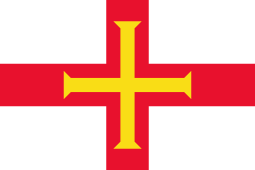 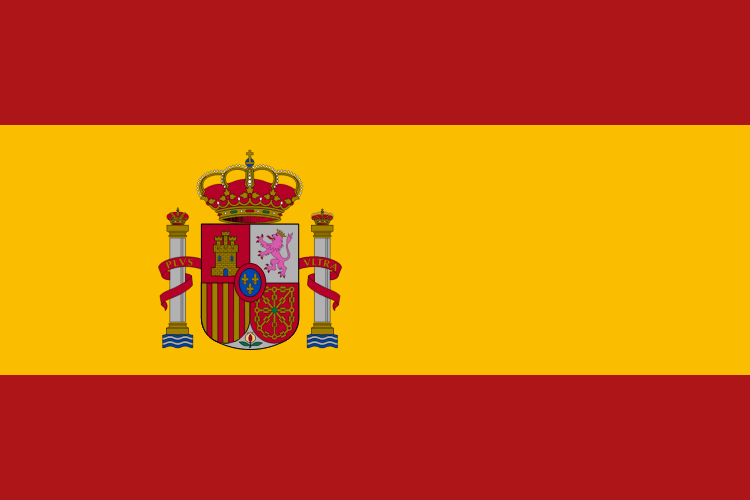 पंद्रह (pandhraa)
15
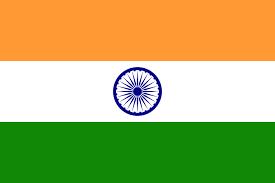 п'ятнадцять (p'jatnadcjat')
vijftien
Reveal answer?
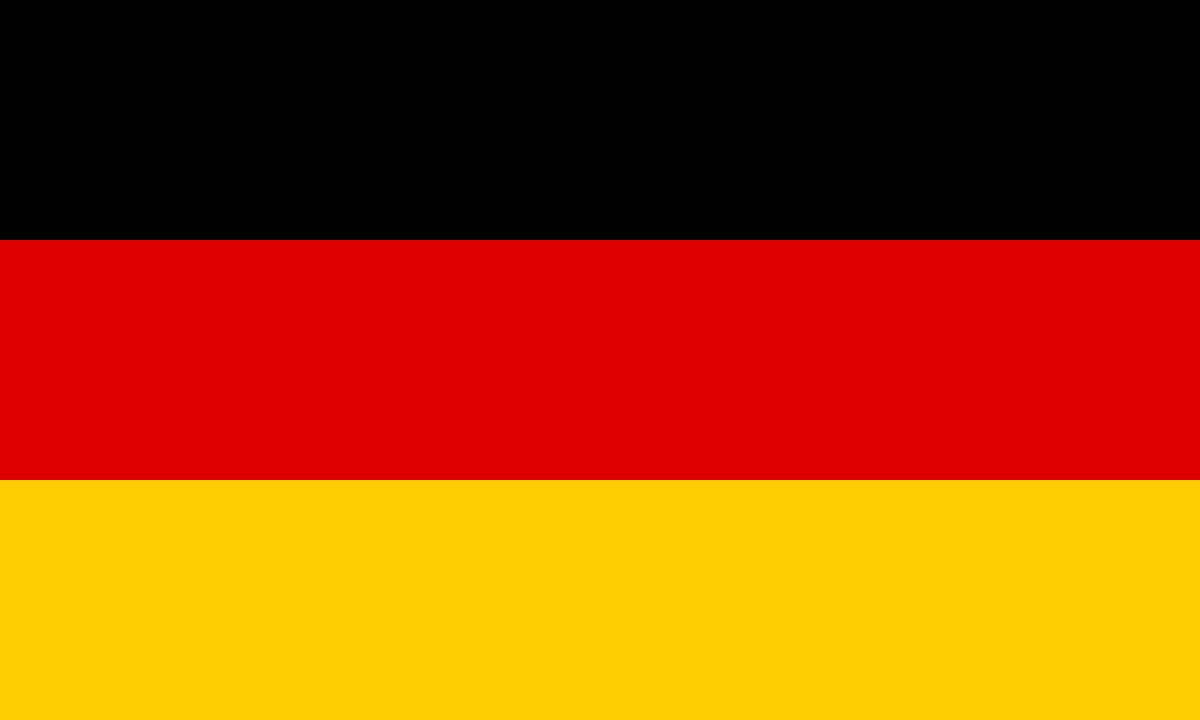 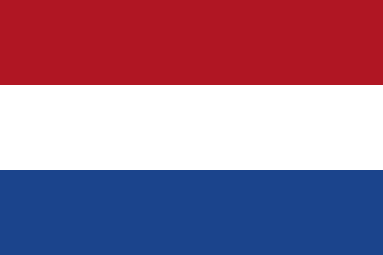 [Speaker Notes: A Guernesiais, B Spanish, C Hindi (india), D Ukrainian, E Dutch]
Is Maths a Universal Language?LO: Investigate Maths around the world
Lesson 1 – Connect & Wonder
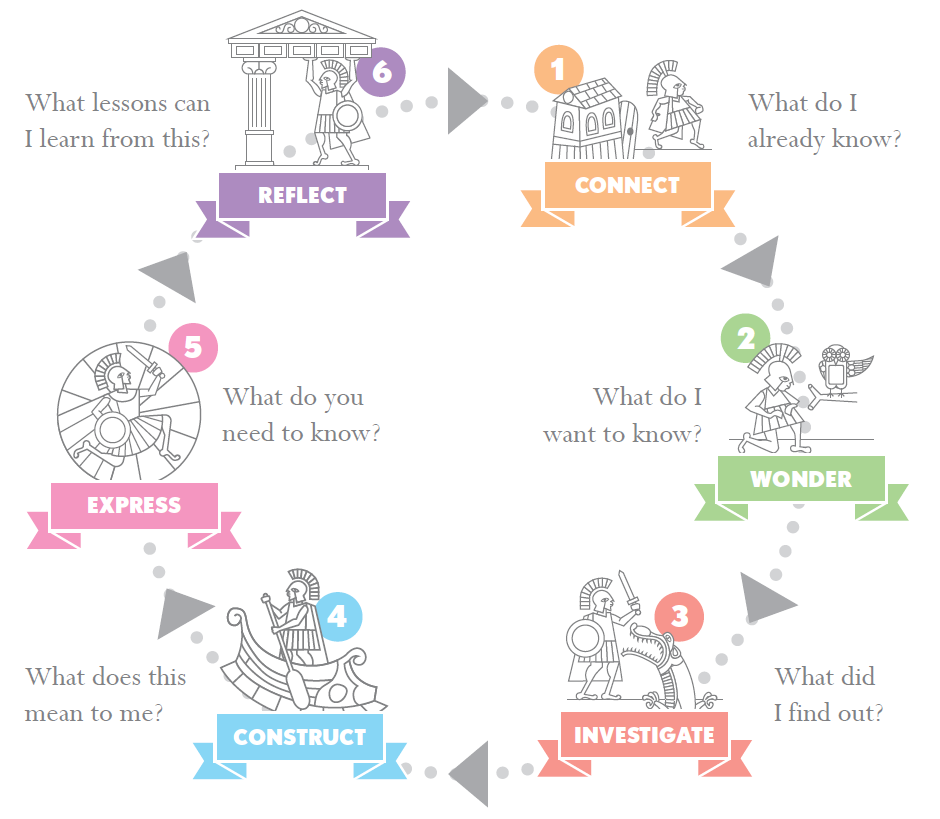 Are there patterns in the way number names are formed across different languages?
What does it mean to be a universal language?
Is maths a universal language?
Discuss this big question as a group, then write one smaller question in your book that interests you about this topic.
[Speaker Notes: What does this mean? What questions would help us to explore this topic? How easy would it be to make yourself understood mathematically in a country where you didn’t know the language? Can mathematicians talk to each other using symbols instead of words? Do numbers follow the same patterns in different languages? Does the same sort of maths come out of different countries?]
What patterns can you see in English?
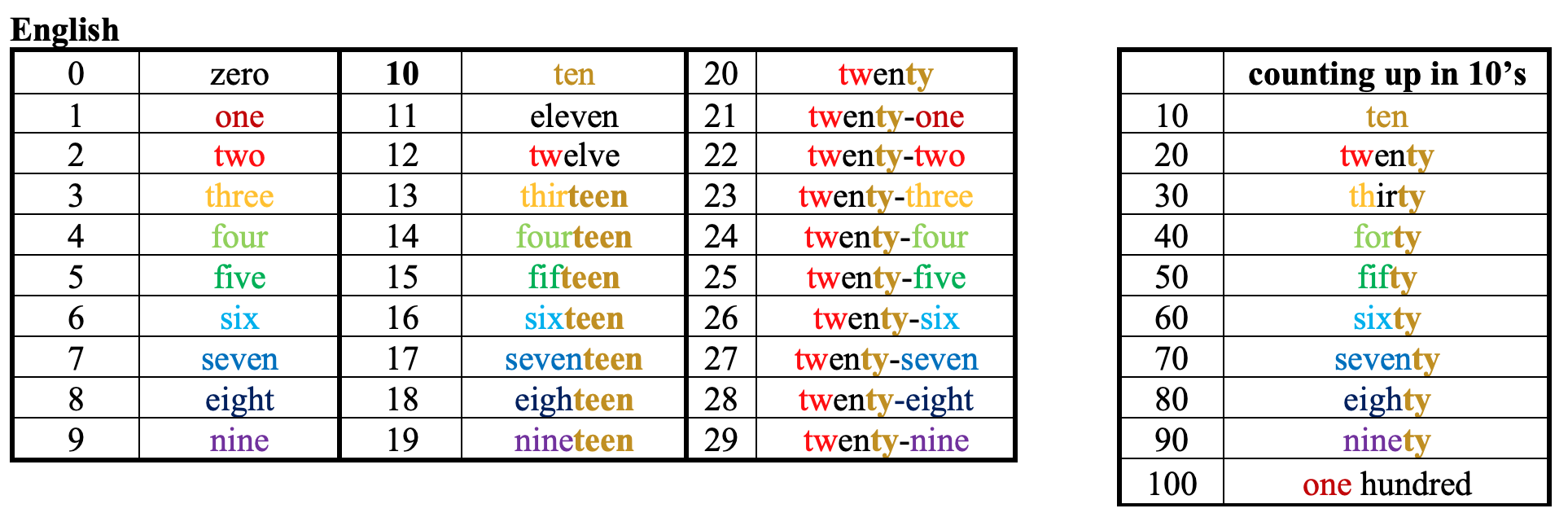 [Speaker Notes: From 13 upwards very regular – word representing 0-9 number followed by ‘teen’
Very regular pattern from 20 upwards
10’s numbers would be easy to guess if you knew numbers below 10. ‘ty’ on end means ‘multiplied by 10’]
What about French?
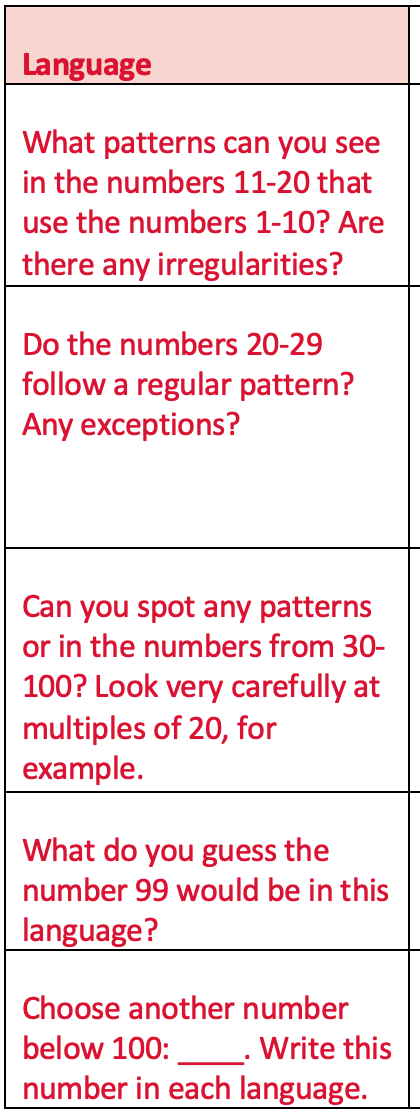 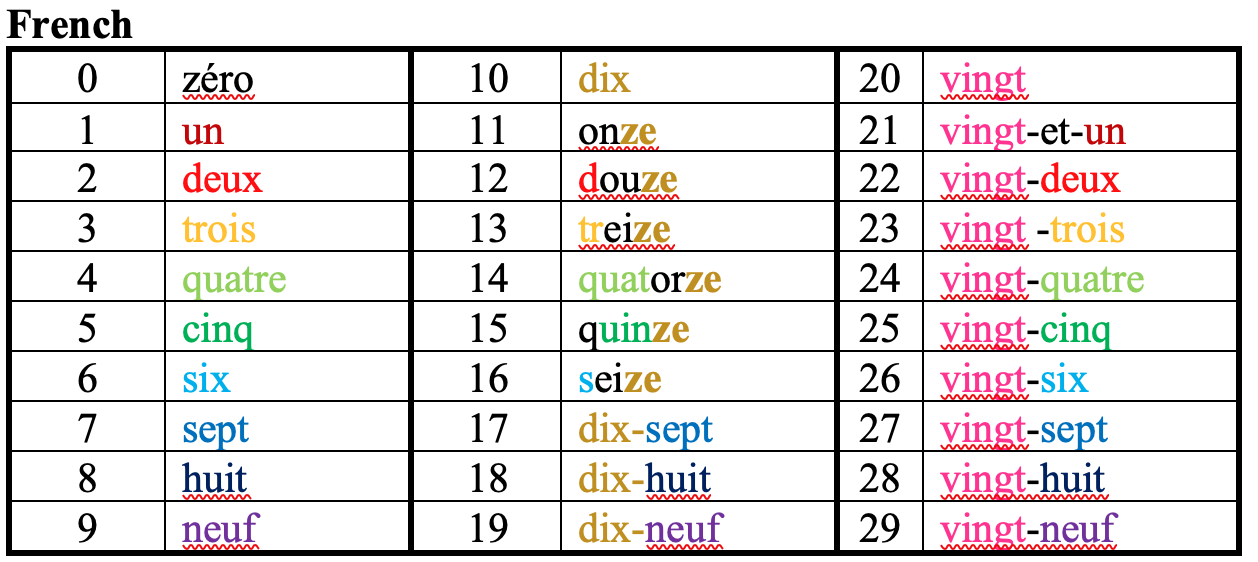 [Speaker Notes: 11-15 sound like number with –ze on the end (liken to our ‘teen’)
17-19 are literally 10-7, 10-8, 10-9
Twenties are very regular except for 21 which has an extra ‘and’]
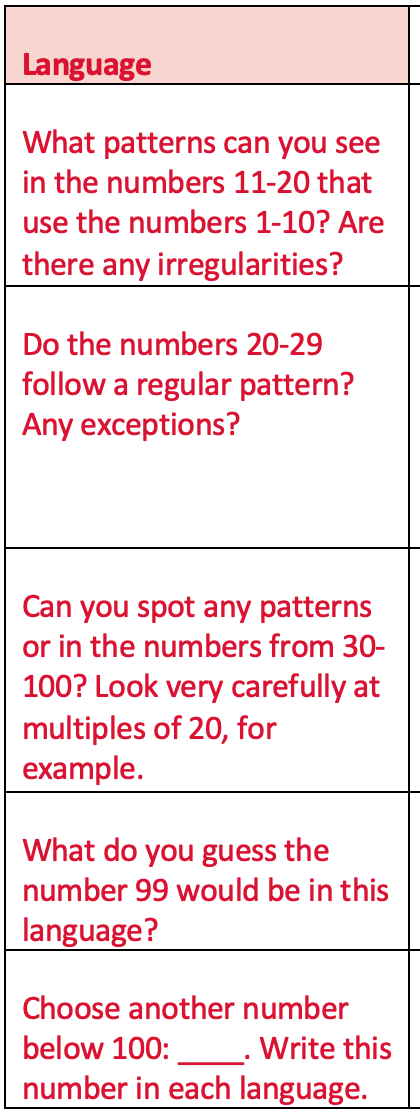 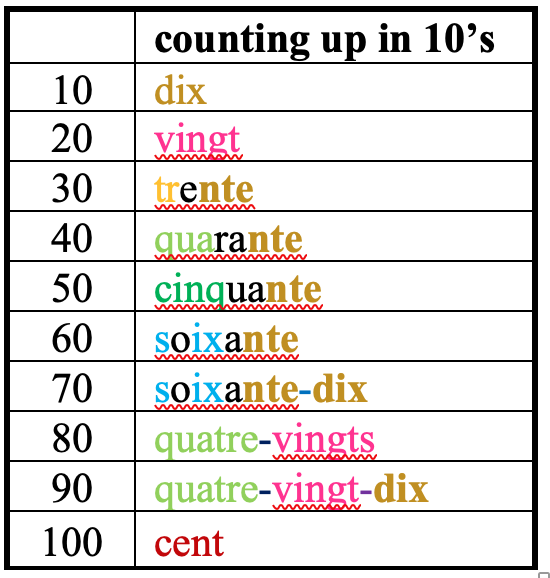 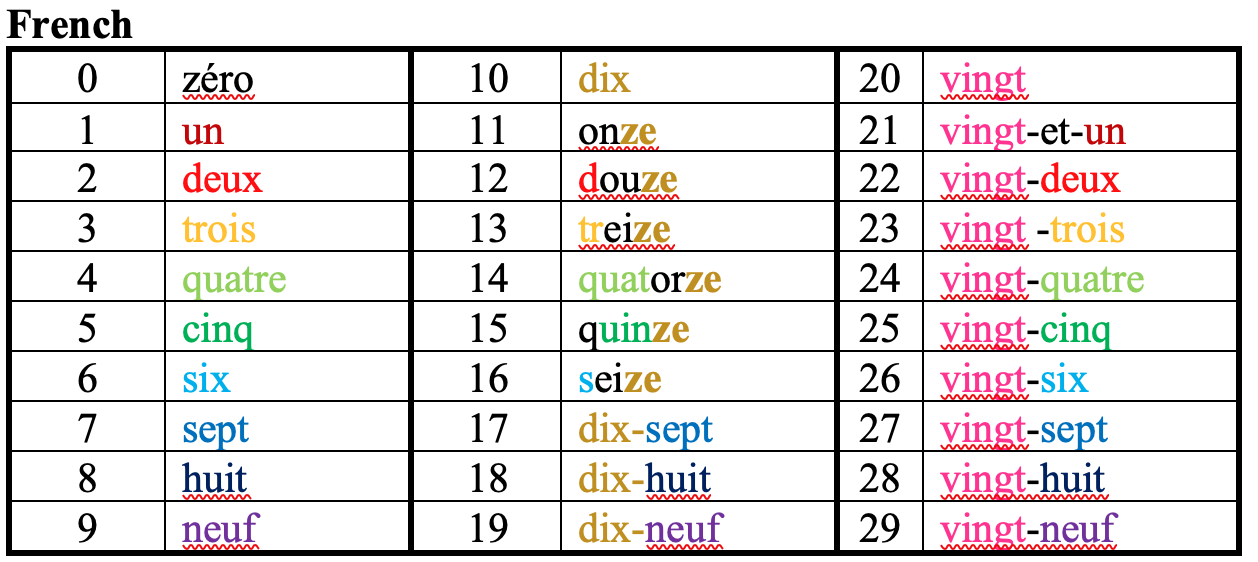 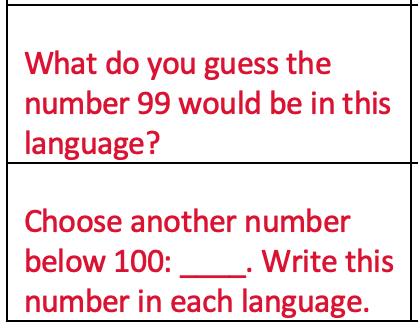 [Speaker Notes: Soixante = 6 tens
Soixante-dix = 6 tens (plus) ten
Quatre-vingts = 4 twenties
Quatre-vingt-dix = 4 twenties (plus) ten

99 = quatre-vingt-dix-neuf]
Working in groups of 2 or 3, choose two more languages to look at
You must choose at one from each of the groups below
What patterns can you find?
Make notes on your sheet
Group A - White paper:
Navajo
Turkish
Welsh
Maori
Mandarin
Group B - Buff paper:
Yaruba
Danish
Hindi
Italian
German
Guernésiais
[Speaker Notes: White paper languages are very regular. Buff paper languages have idiosyncrasies:
Yaruba counts up to 14 then 15=20-5, 16=20-4 etc. Also tens units have a base of 20 e.g. 40=20*2, 60=20*3.
Danish also has a base 20 system: 50=2.5*20, 60=3*20, 70=3.5*20 etc
Hindi is massively irregular!
Italian, German and Guernésiais just have some irregularities in the teens then settle down]
All the languages are different, but can you see similar patterns?
Given 1-20, would you be able to guess the English translations for bigger numbers in the languages you looked at?
Lots of languages have patterns going up in steps of:
10
20
5
Why?
[Speaker Notes: Fingers and toes! The other pattern that occurs very rarely (and almost all languages using it have died out) is 12, based on the joints in fingers!]
Is maths a universal language?LO: Investigate historical mathematicians around the world
Lesson 3 - Investigate
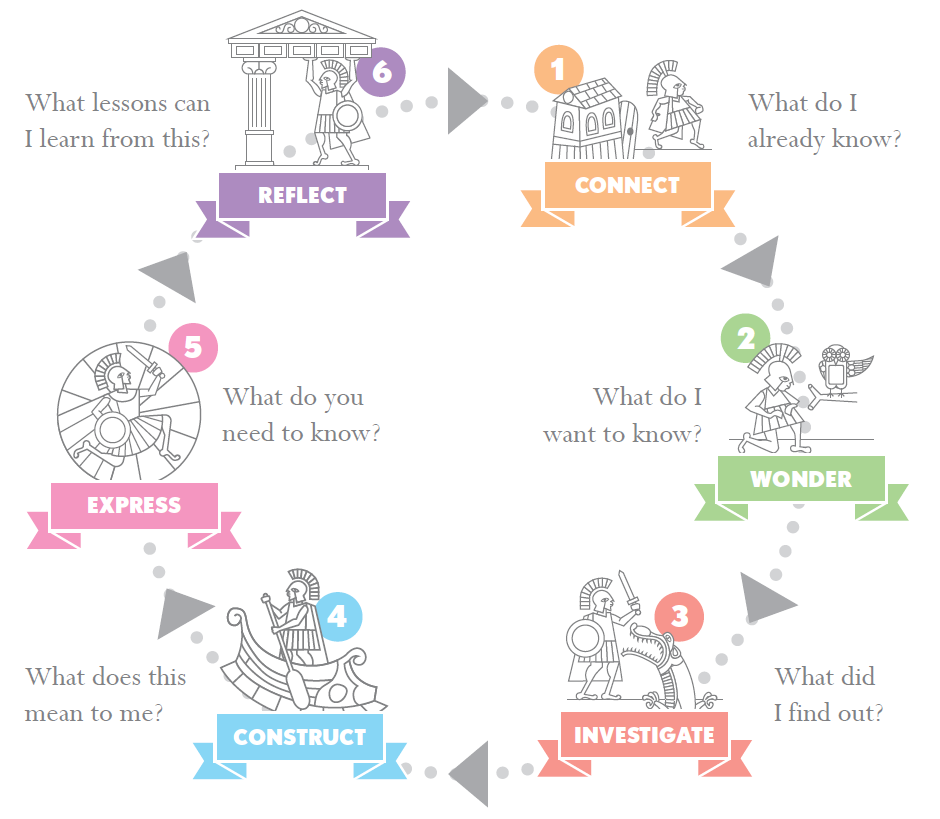 Did people from all over the world shape mathematics?
How have political, social and cultural issues affected the spread of mathematical ideas?
Where does our maths come from?
12.6.23
Do:
In small groups of 2 or 3, collect a ‘card’ from the pile
Record the name, birth year and birth country of your mathematician on your map
Write men and women in different colours
Take your card back and collect another
Try to get a spread of mathematicians across different continents
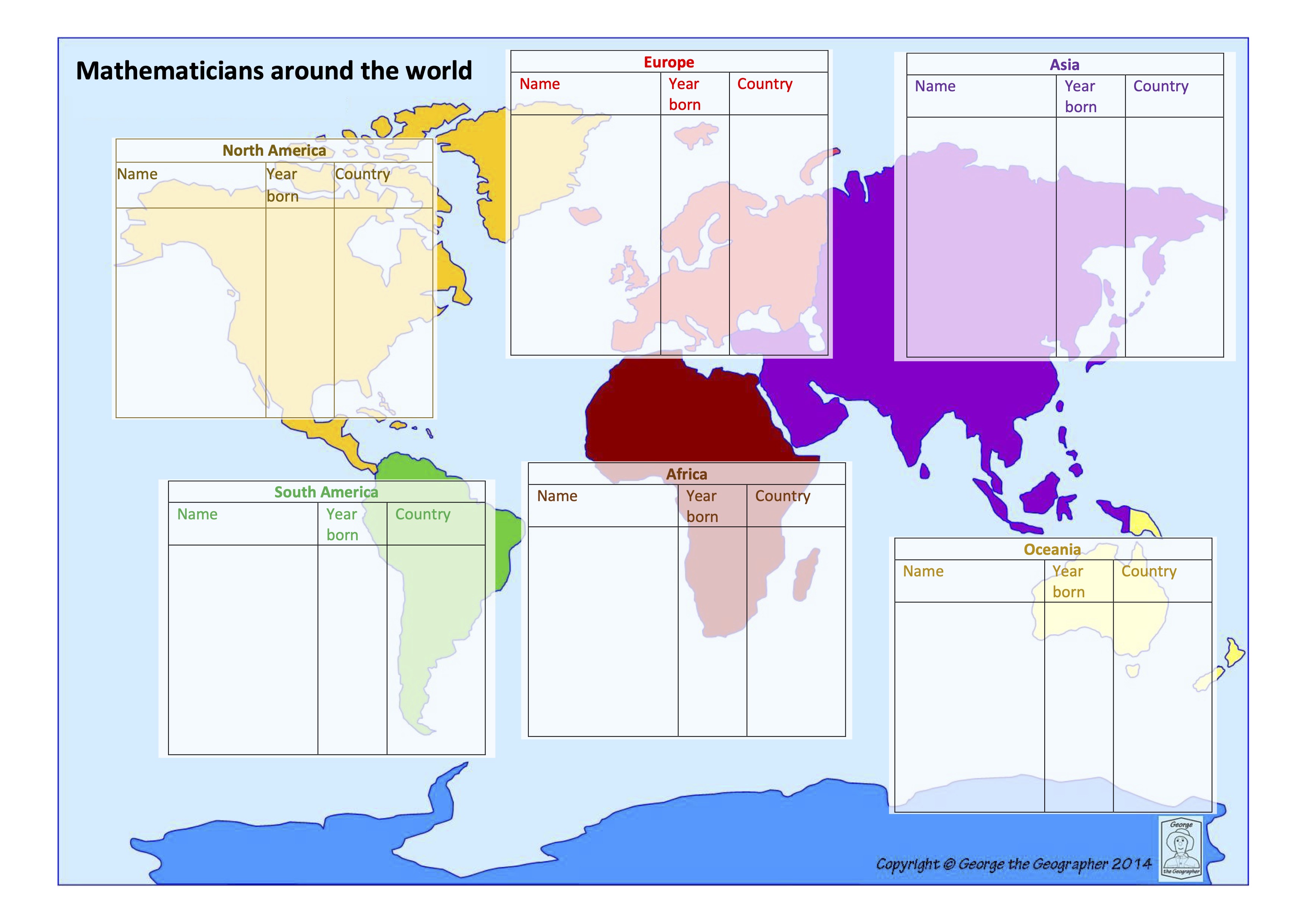 Tip:
For homework you will be finding out about a mathematician of your choice. Use this opportunity to find one you are interested in.
[Speaker Notes: Images to arrange numbers
Main task]
Where does our maths come from?
12.6.23
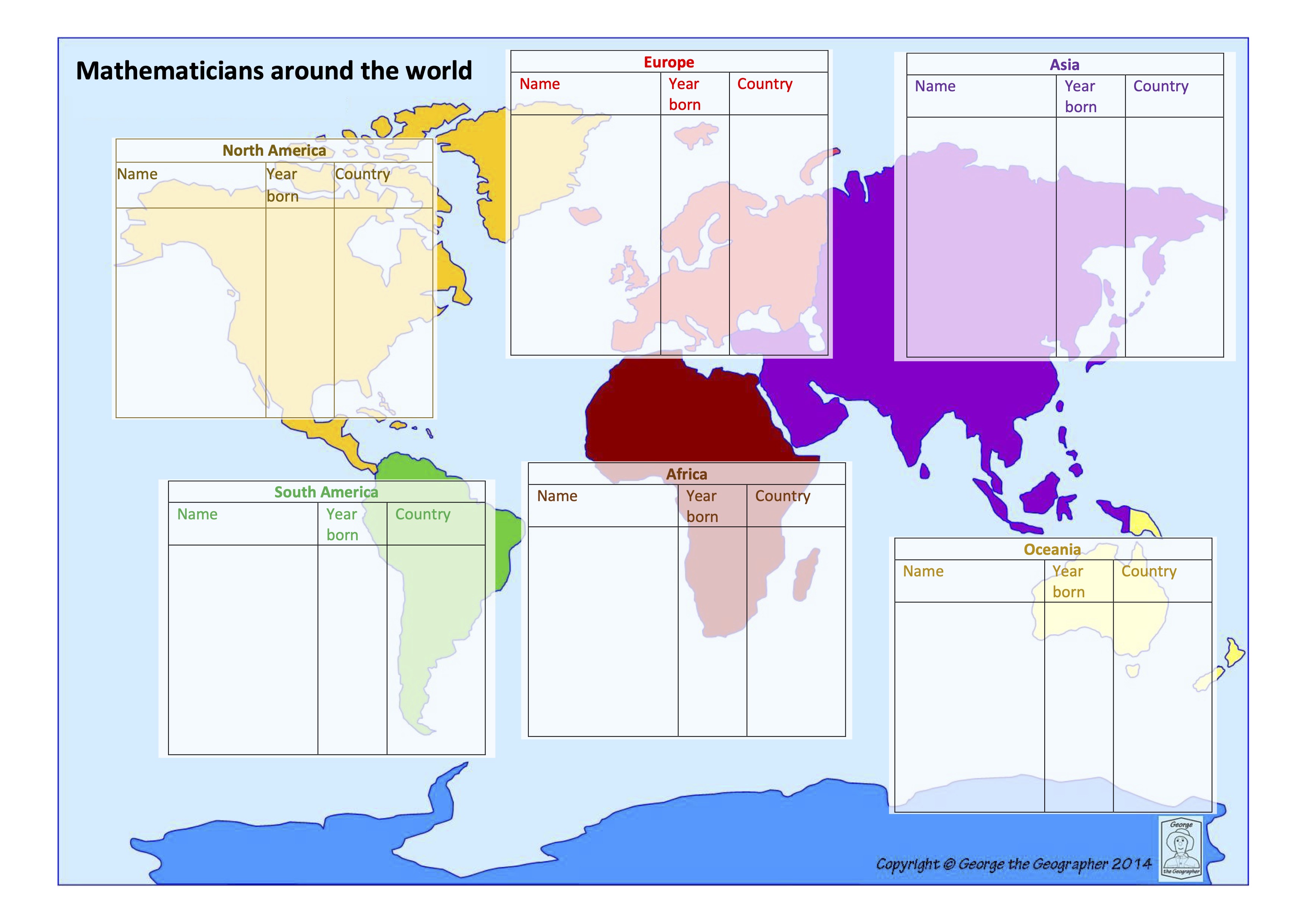 Think:
How evenly are the mathematicians distributed across the continents?
Does date make a difference?
Do you notice any patterns in the gender distribution?
Think:
WHY do you think there are these differences?
[Speaker Notes: Images to arrange numbers
Main task]
What did we notice?
12.6.23
Most of the mathematicians came from Europe or Asia
The mathematicians from North America were relatively recent
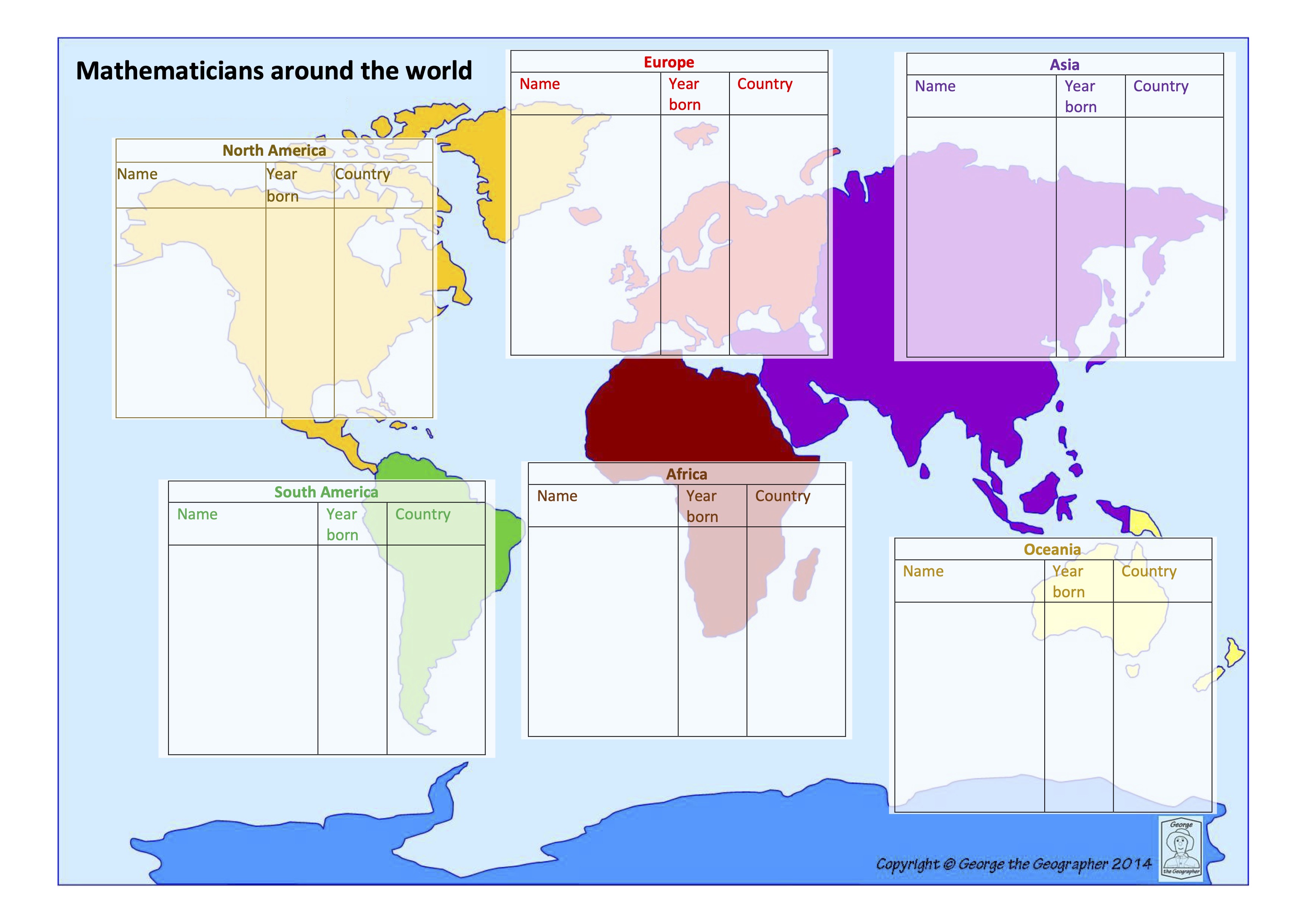 There were very few mathematicians from South America and Oceania and they were very recent
Most of the mathematicians from Africa came from North Africa
[Speaker Notes: Images to arrange numbers
Main task]
Why?
It’ complicated! History is written by the victors?
Barriers to Southern Hemisphere maths history?
Oral tradition?
Slave trade?
Empire?
Oceania very cut off
Advantages for Western mathematicians
Exchange of ideas on Silk Road trade route and Roman Empire?
Printing press
Other mathematicians ‘migrate’ to European and US universties
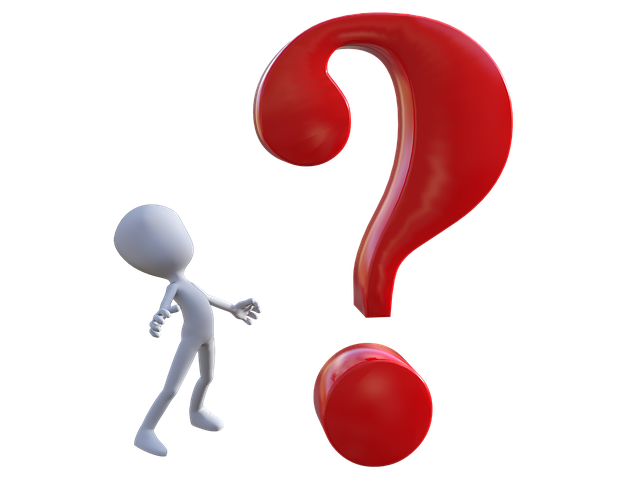 [Speaker Notes: Image by Pete Linforth from Pixabay]
9.6.23
Homework (due Friday)
Find at least on article about an important historical mathematician of your choice AND the kind of maths they studied. PRINT the article and bring it to your lesson on FRDAY. You will need a small picture of the mathematician or their work too.
Use the Y8 Maths LibGuide to access:
MacTutor site and/or
Britannica School
You do not need to make notes - you will do that in Friday's lesson.
[Speaker Notes: Images to arrange numbers
Main task]
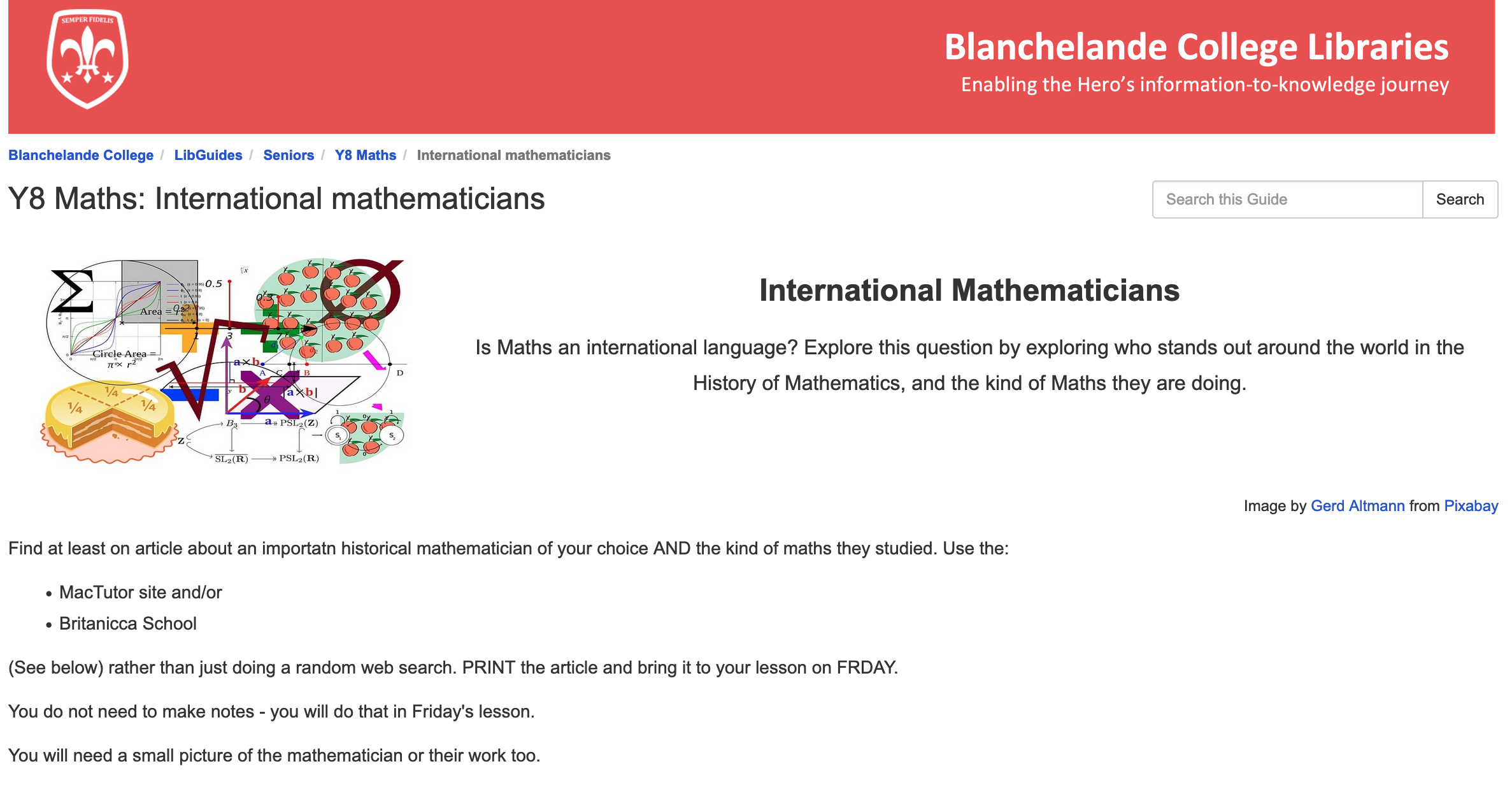 https://blanchelande.libguides.com/Y8Maths
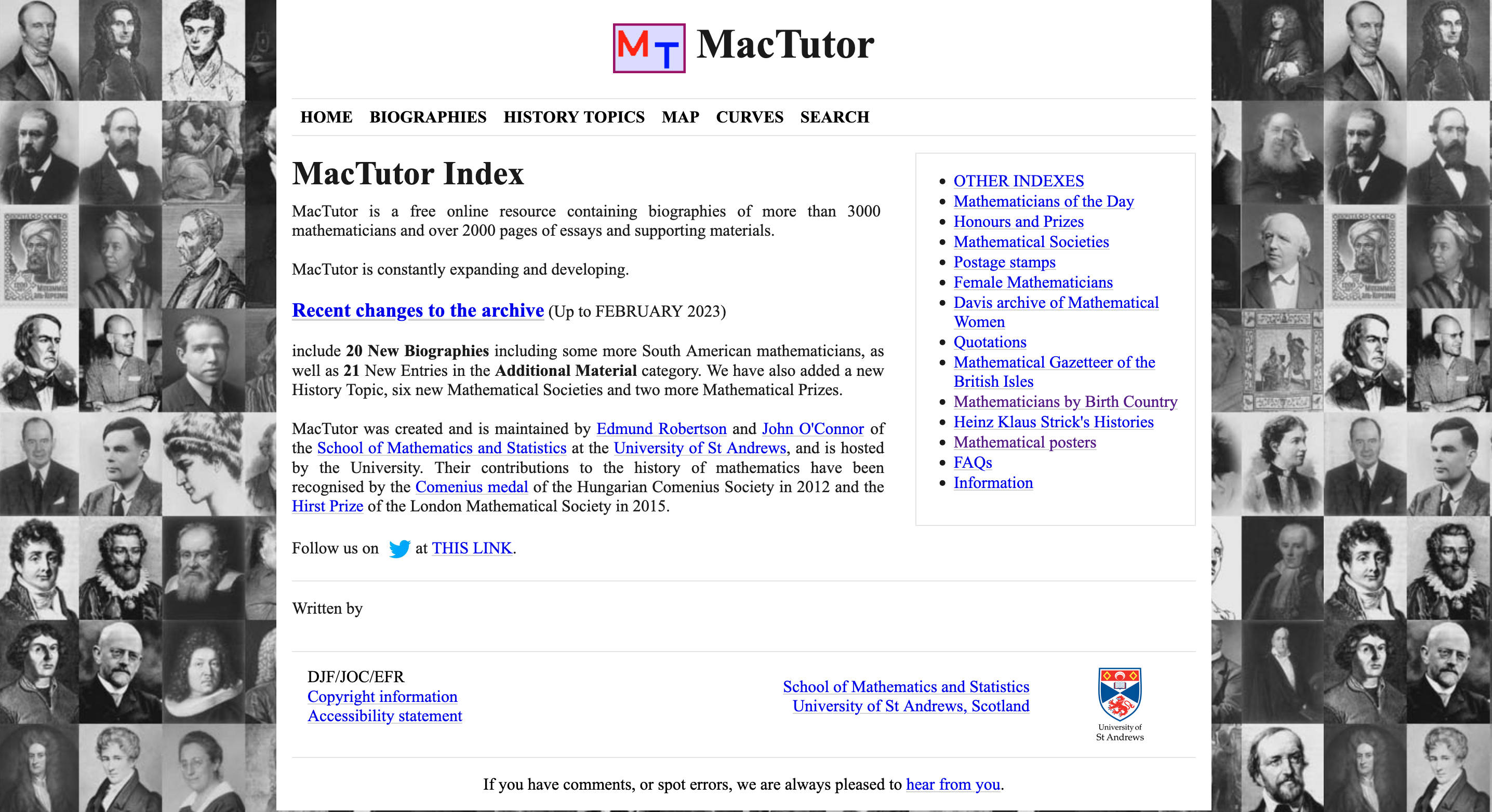 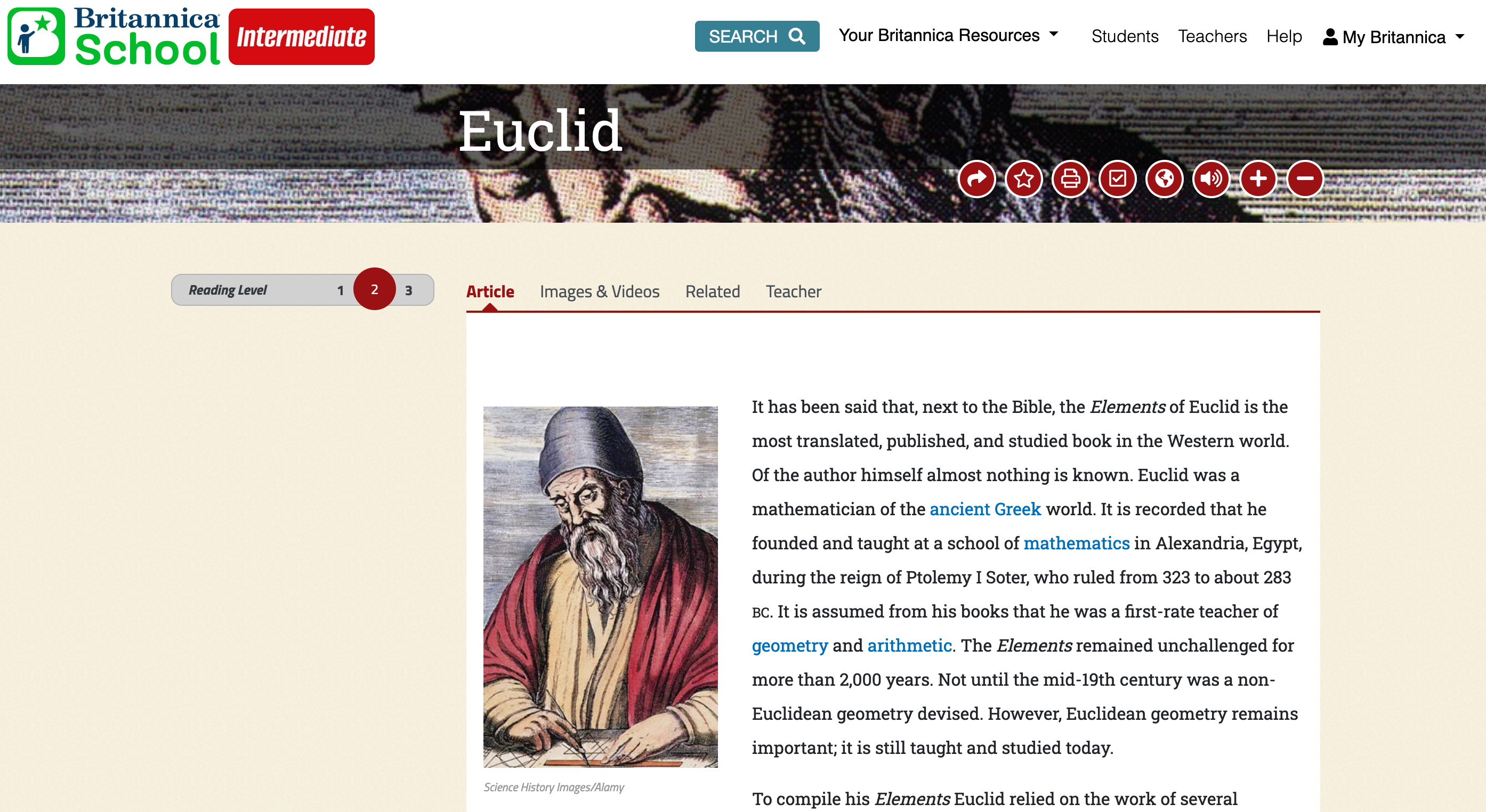 13.6.23
LO: Is maths a universal language? Lesson 3
[Speaker Notes: Images to arrange numbers
Main task]
Is Maths a universal language?LO: Investigate an important mathematician
Lesson 4 - Investigate
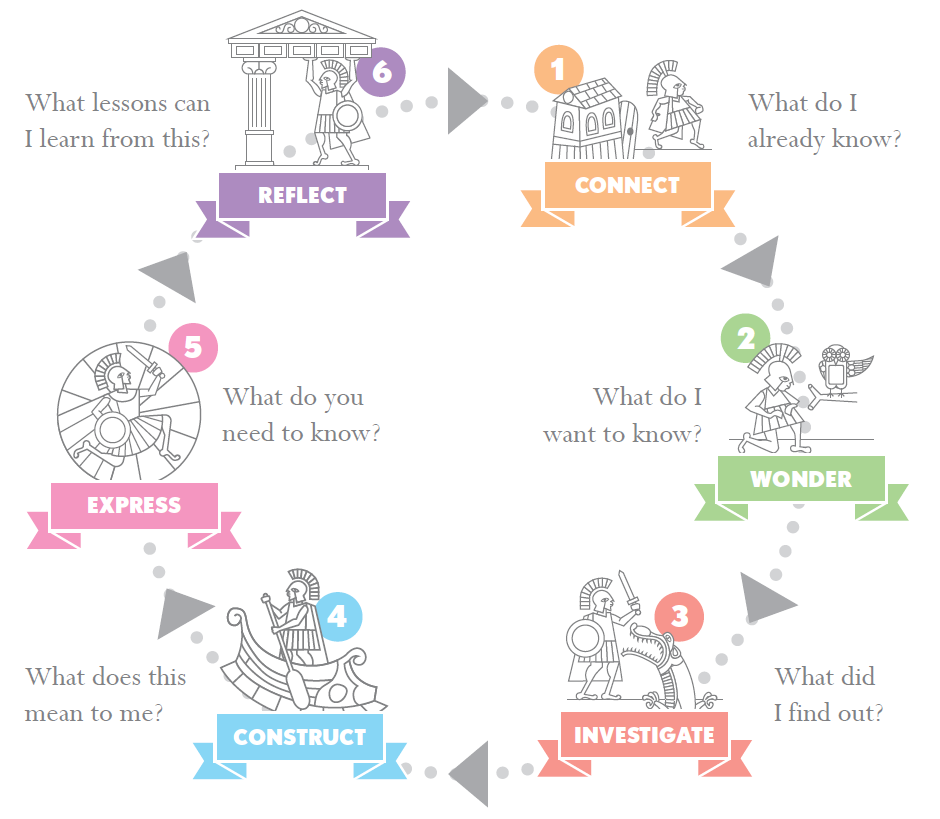 What do mathematicians do?
What have you discovered about your mathematician?
16.6.23
LO: Is maths a universal language?
Next lesson you are going to be making an A3 poster in small groups of 2 or 3 on the topic ‘Is Maths a universal language?’. Your poster will need to include:
A small information panel on each of your mathematicians
Some ideas about language – perhaps with the same number expressed in several different languages, with interesting facts about those languages
Some ideas about number systems – perhaps with the same number expressed in several different languages, with interesting facts about those languages 
Your group’s answer to the question!
You will also need to speak briefly about your mathematician
When your teacher puts you into groups, try to avoid being with someone who has investigated the same mathematician as you.
[Speaker Notes: Images to arrange numbers
Main task]
16.6.23
LO: Is maths a universal language?
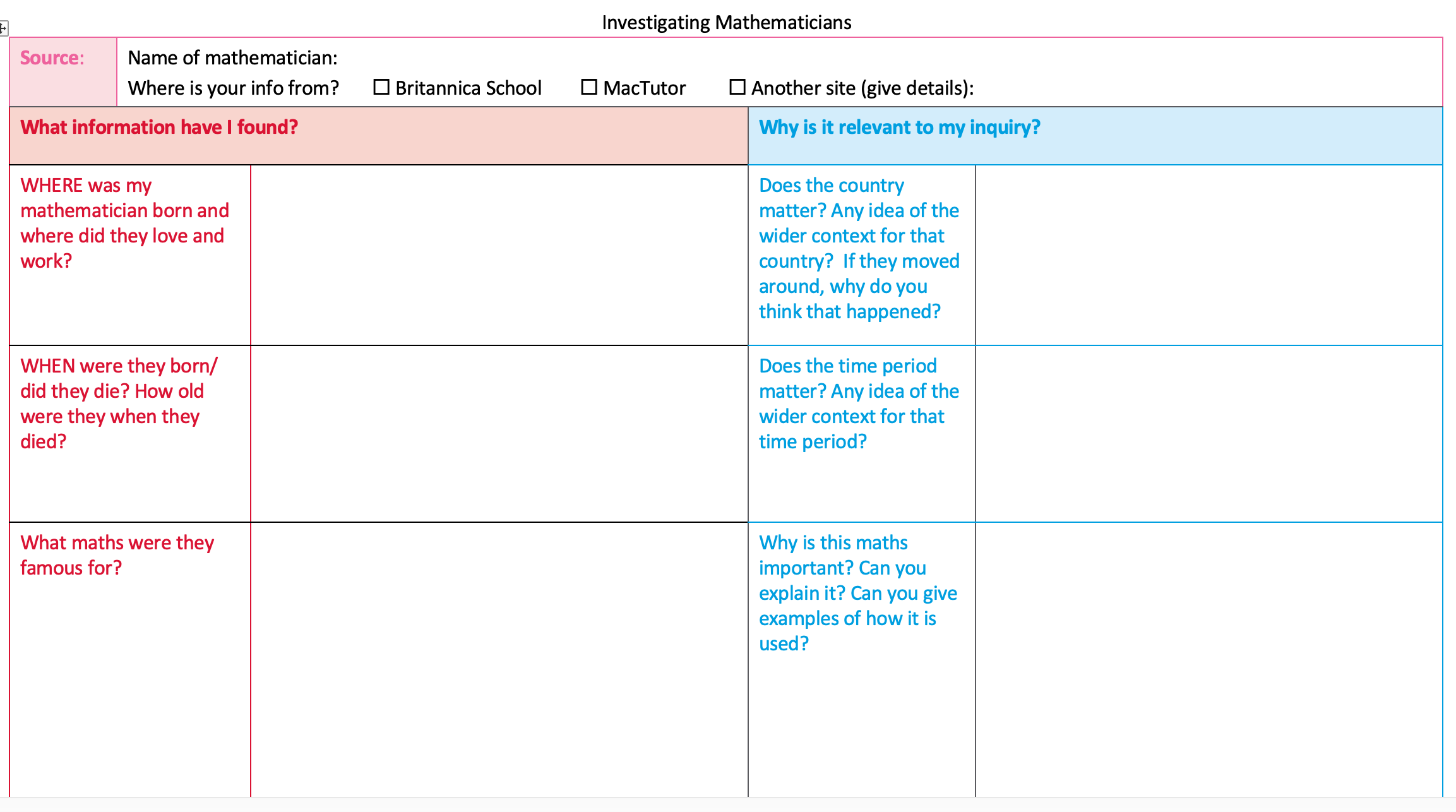 [Speaker Notes: Images to arrange numbers
Main task]
16.6.23
LO: Is maths a universal language?
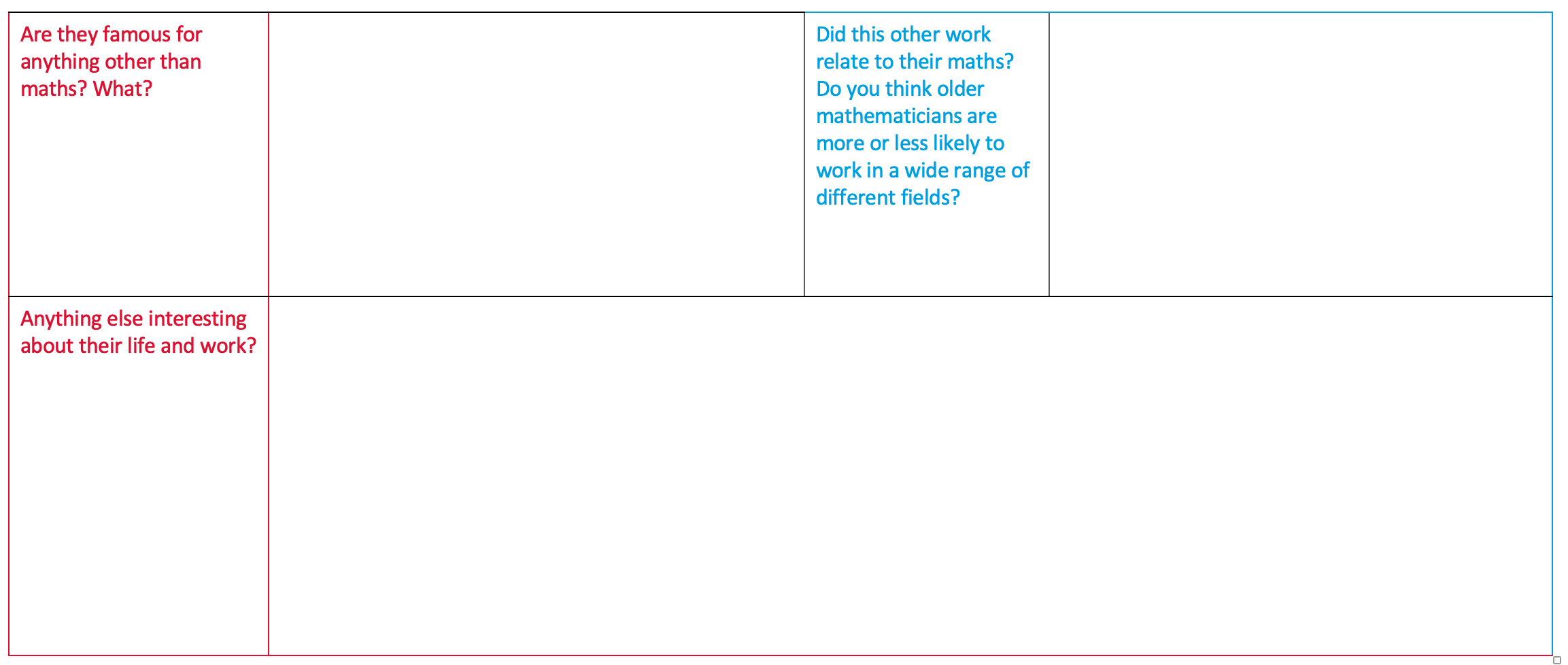 [Speaker Notes: Images to arrange numbers
Main task]
16.6.23
LO: Is maths a universal language?
Today’s tasks:
Make notes on your mathematician, focussing on the questions in the blue column
Compare your notes with the person next to you. Can you improve them?
Make a small (1/4 A4 coloured paper) information panel about your mathematician ready to stick on your poster. Make it BOLD and LEGIBLE – you don’t need to get all  your info on here. If you already know who you will be making a poster with, try to use a different coloured piece of paper.
Make some ‘Cue card’ notes (white paper) for  your short talk about your mathematician 
HAND ANY SMALL BITS OF PAPER IN TO YOUR TEACHER AT THE END OF THE LESSON SO THEY DON’T GET LOST
[Speaker Notes: Images to arrange numbers
Main task]
16.6.23
Reflection
Is Maths a universal language?
What have we learnt from looking at numbers, number systems and Mathematicians from around the world?
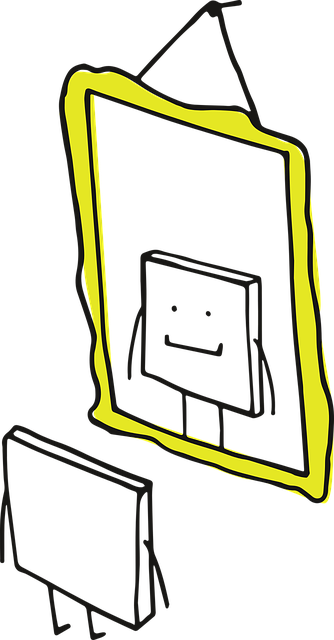 Image by Manfred Steger from Pixabay
[Speaker Notes: Images to arrange numbers
Main task]
Is Maths a universal language?
Lesson 5 – Construct & Express
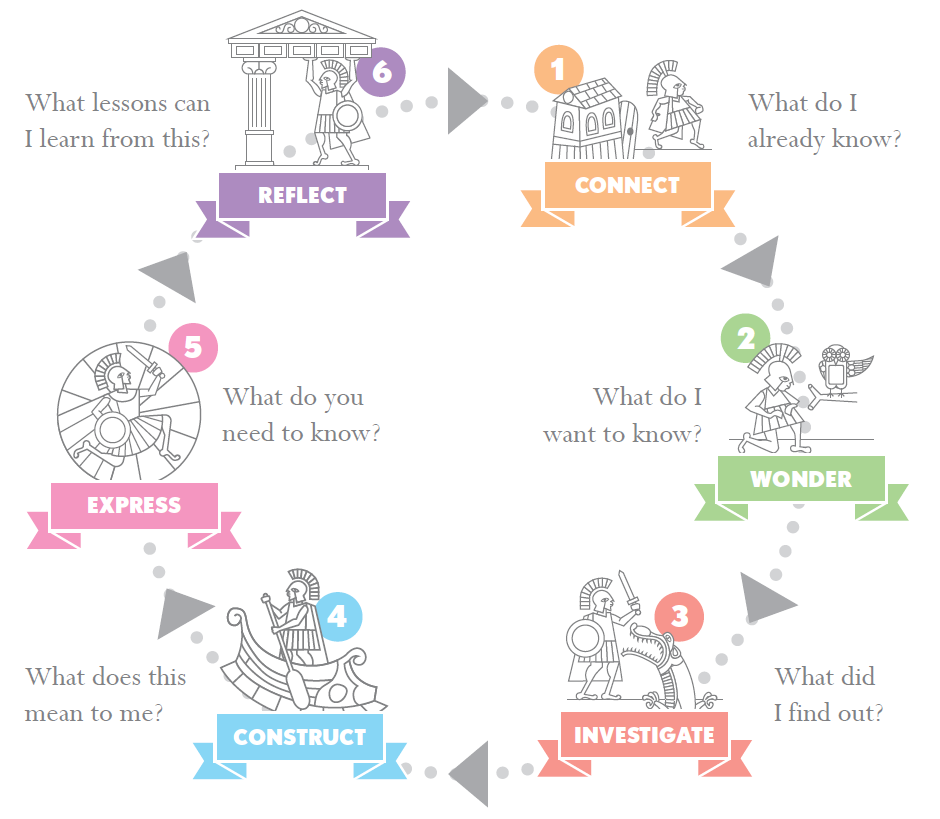 What do I think now? Is Maths a universal language?
How can I best explain my view?
LO: Is maths a universal language?
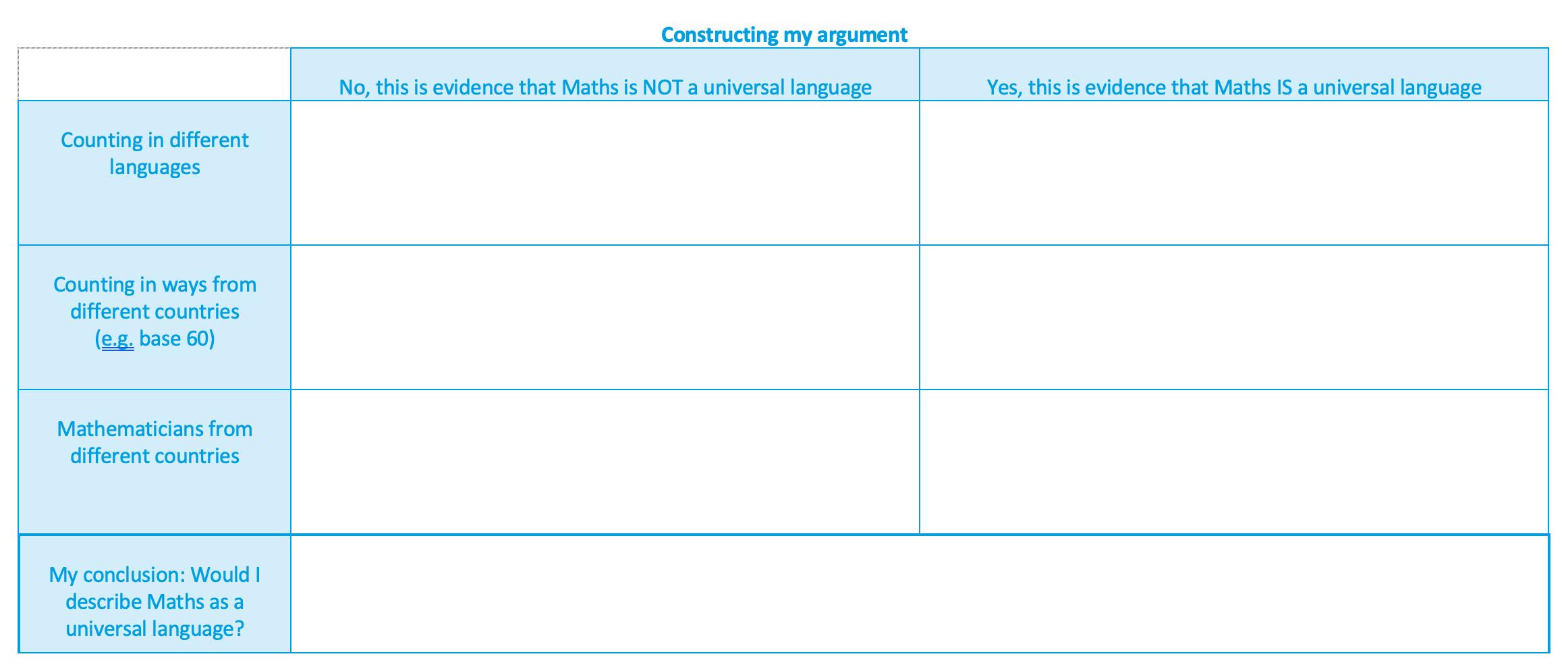 Most languages are structured in a very similar way. If you understand the structure of the language and know the numbers 1-20, you can often guess the rest.
All the languages are different. Knowing one language does not necessarily help you with any of the others.
Counting has been a universal human activity from very early times. Although we count in different ways, it is easy to understand each other’s counting systems.
There are so many different counting systems!
Mathematicians are not evenly spread over the world, and Maths did not develop in the same way with Southern hemisphere indigenous cultures as it did in the Northern hemisphere.
Maths is studied all over the world and mathematicians and mathematical ideas move fairly freely between different countries and cultures.
What do YOU think?
[Speaker Notes: Images to arrange numbers
Main task]
LO: Is maths a universal language?
Now produce an A3 poster in your group of 2-3.
You might want to produce different sections on small pieces of paper and stick them on. Your poster should have:
A large, clear, bold title (Is Maths a universal language?)
Something about counting in different languages (could you write the same number in several languages?)
Something about different systems of counting (again, could you write the same number in several systems?)
A panel on each of your mathematicians
Your group’s answer to the question
You will also need to talk about your mathematician, so make sure you have each produced some cue cards.
[Speaker Notes: Images to arrange numbers
Main task]
Is Maths a universal language?
Lesson 5 & 6 –Express & Reflect
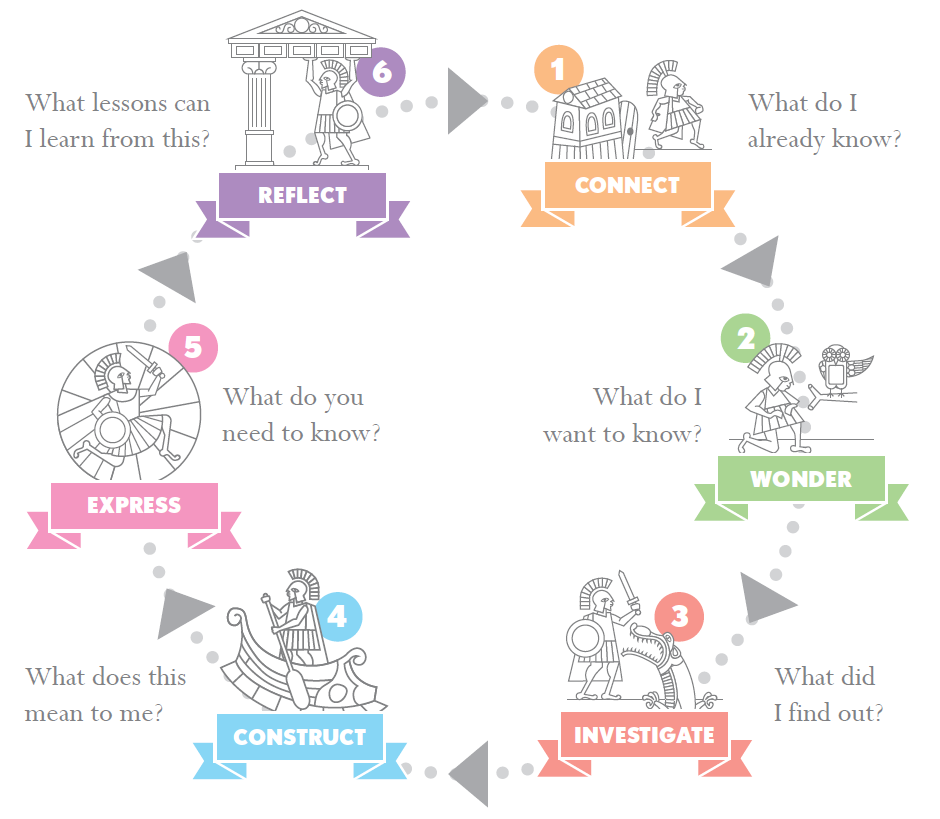 Present your poster to the class
How can your constructive criticism of other groups’ posters help you to improve your own?
Is Maths a universal language?
LO: Giving and receiving constructive criticism
Have they explained what maths these mathematicians are famous for and why it matters?
What is interesting about the mathematicians they have chosen?
Have they answered the question? Did they make a good case for their answer?
Have they included some information about counting in different languages and number systems?
Was their poster attractively presented? Was their talk engaging?
What constructive advice would I give them on improving their product?
Does this give me any ideas for how my product could be improved?
Is Maths a universal language?
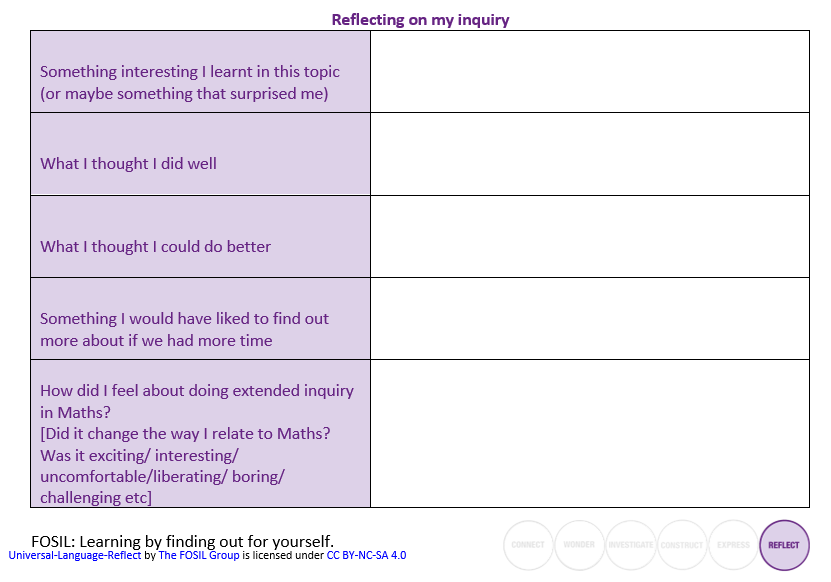 The better we get at getting better, the faster we will get better.
Doug Englebart, inventor and pioneer of the computer mouse, hyperlinks and early Graphical User Interfaces